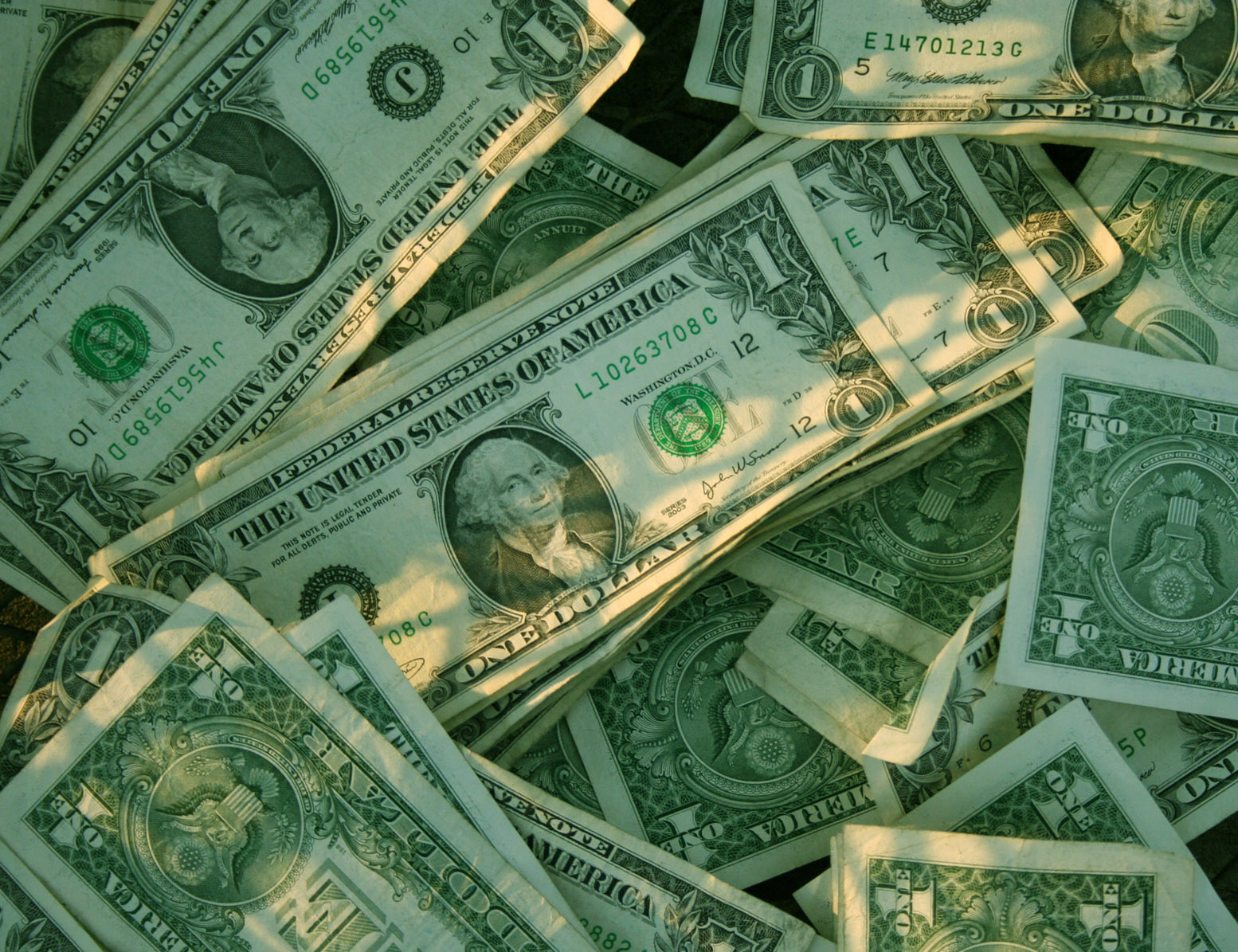 Para receber a quantia de 20 milhões de dólares, a pessoas tomariam as seguintes decisões:
25% abandonariam totalmente a sua família
25% abandonariam sua igreja
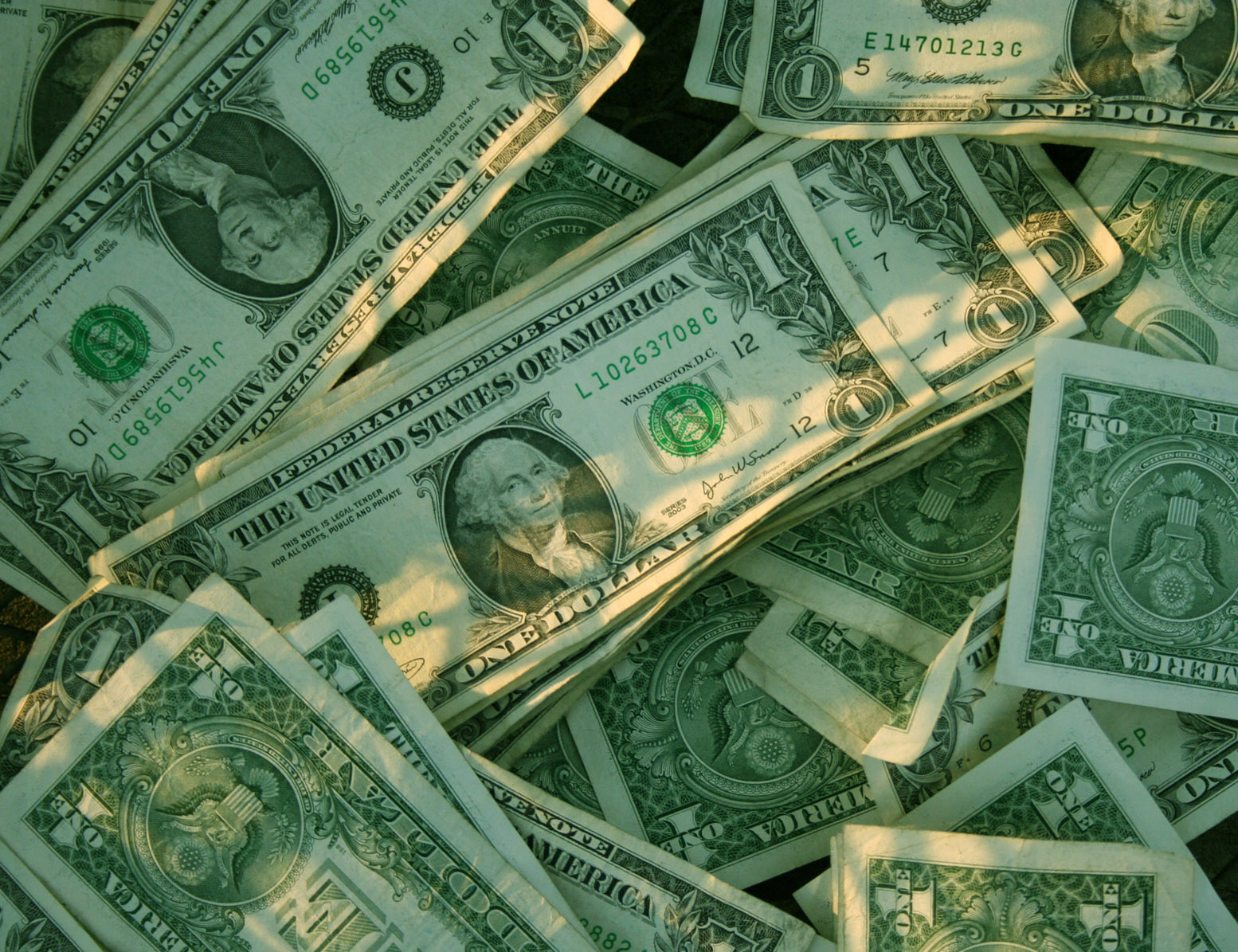 Para receber a quantia de 20 milhões de dólares, a pessoas tomariam as seguintes decisões:
23% iriam tornar-se uma(um) prostituta(o) por uma semana ou até por um ano
16% abandonariam totalmente a sua nacionalidade
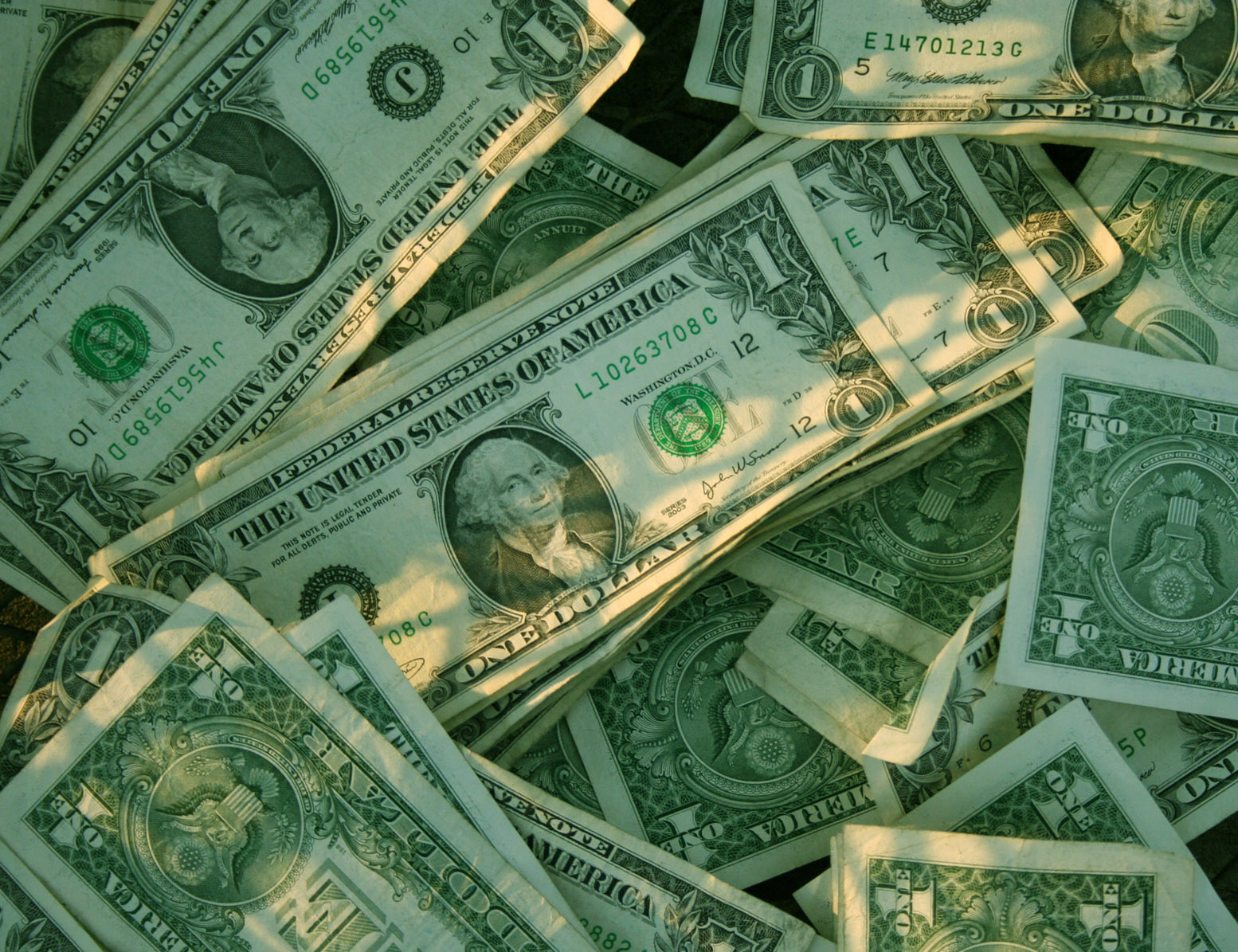 Para receber a quantia de 20 milhões de dólares, a pessoas tomariam as seguintes decisões:
16% deixariam seu cônjuge
10% deixariam de testemunhar e absolveriam um(uma) perigoso(a) assassino(a)
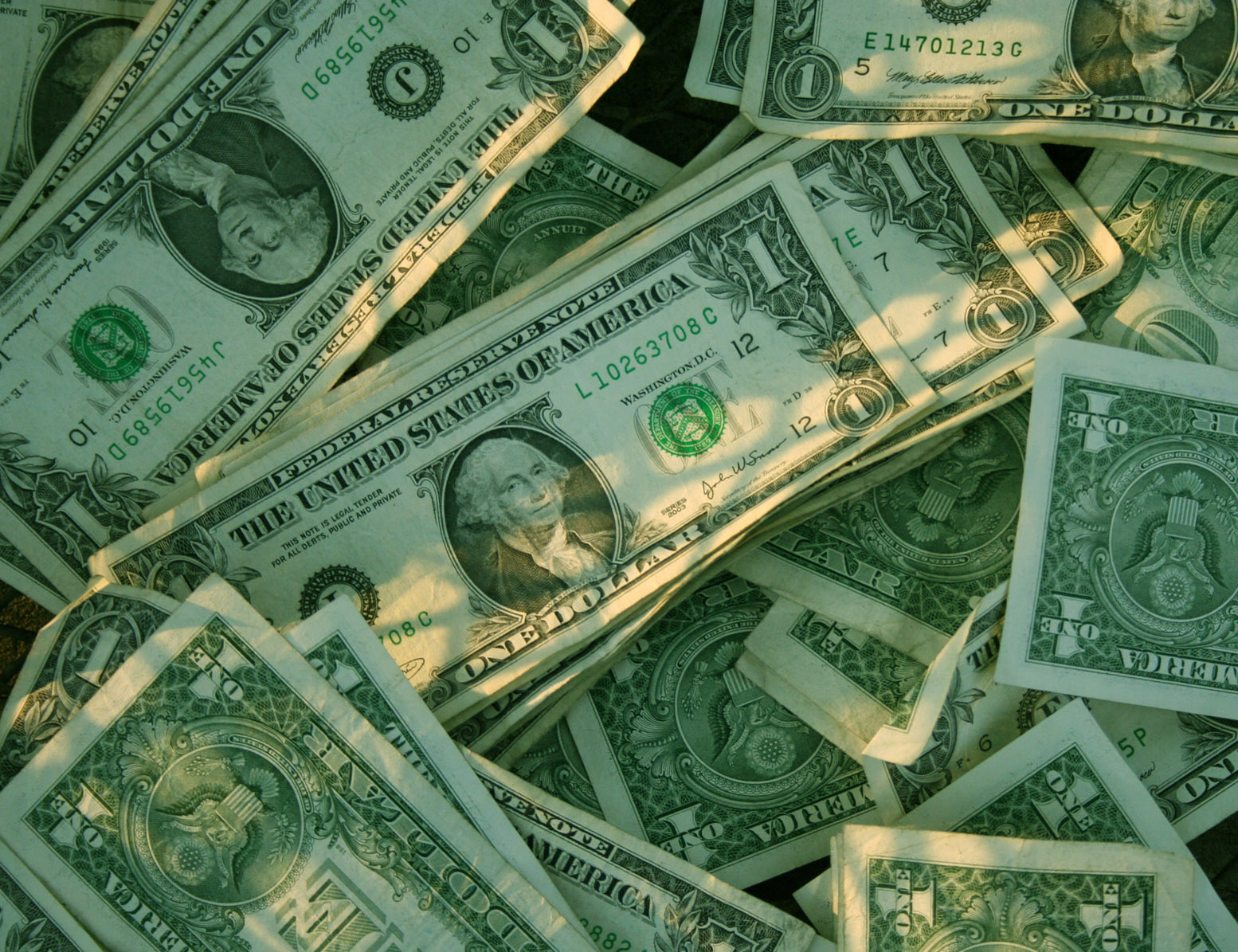 Para receber a quantia de 20 milhões de dólares, a pessoas tomariam as seguintes decisões:
7%  matariam uns estranhos
4% submeteriam a uma cirurgia para mudança de sexo
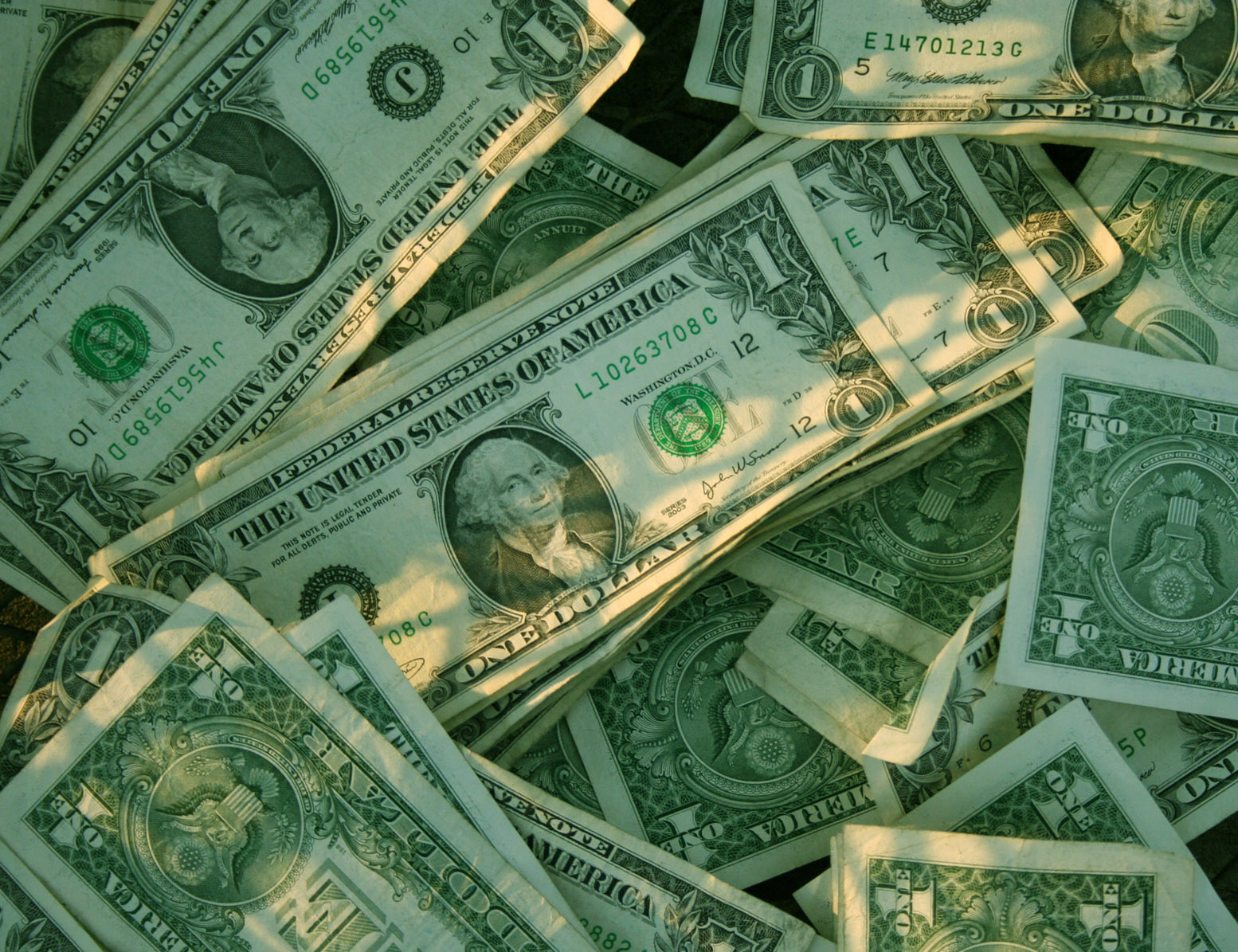 Para receber a quantia de 20 milhões de dólares, a pessoas tomariam as seguintes decisões:
3% colocariam seus filhos e filhas a disposição para serem adotados
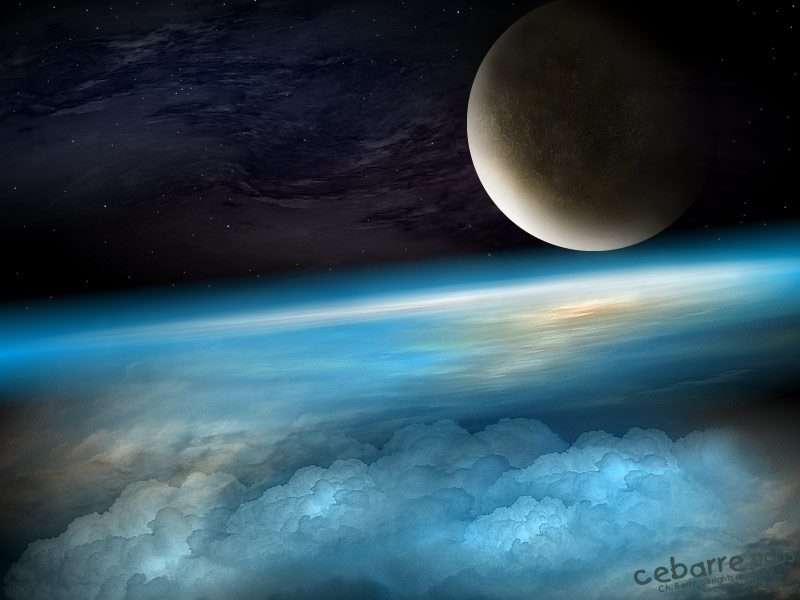 Deus realiza o Seu melhor trabalho em segredo
II Rs.5 – 7 e 8
Deus realiza o Seu melhor trabalho em segredo
I – DESENVOLVA UMA MENTALIDADE DO TIPO 
“NÃO TENHO NADA A PERDER”
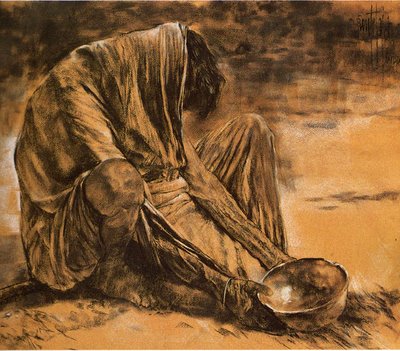 Deus realiza o Seu melhor trabalho em segredo
II – PASSE NO “TESTE” NOVAMENTE
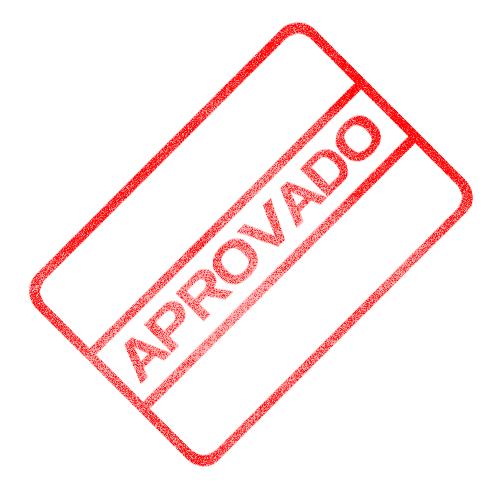 Deus realiza o Seu melhor trabalho em segredo
Neste novo ano – 2010:
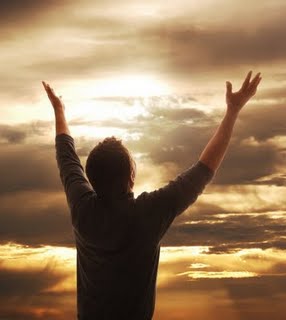 pare de olhar para baixo, olhe para cima, olhe para o Senhor!
Deus realiza o Seu melhor trabalho em segredo
Neste novo ano – 2010:
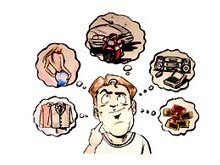 Arranque a cobiça do seu coração e troque-o pela plenitude de Deus.
Deus realiza o Seu melhor trabalho em segredo
Neste novo ano – 2010:
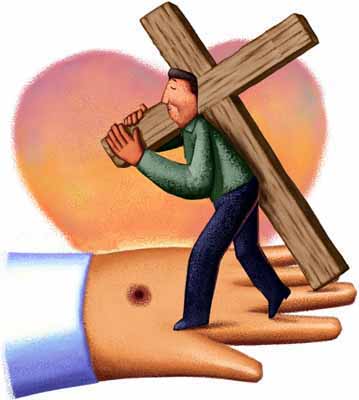 Dê ao Senhor o peso de sua dor amarga e O adore, crendo que Ele te ama
Deus realiza o Seu melhor trabalho em segredo
Neste novo ano – 2010:
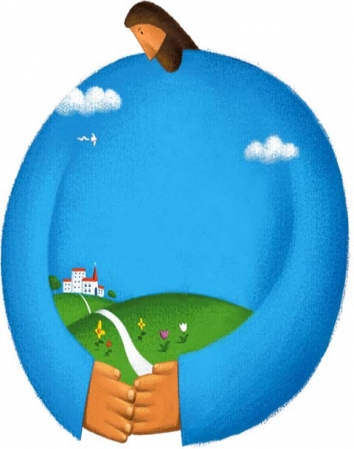 Troque sua carência carnal pela fartura do Senhor.
Deus realiza o Seu melhor trabalho em segredo
Neste novo ano – 2010:
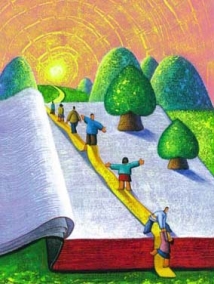 com obediência,
com humildade
com persistência de maneira que Ele possa realizar o milagre da volta em sua vida.
Comece a marchar em direção às promessas de Deus
Deus realiza o Seu melhor trabalho em segredo
Passe no teste!
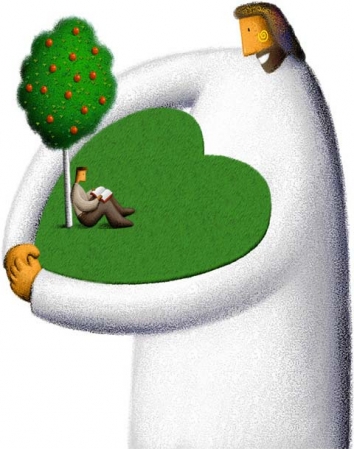 o Senhor está observando!